Мастер-класс
«Изготовление нестандартного физкультурного оборудования»
МБОУ ЦО 18
УК Родничок
«Баскетбольная напольная корзина»
Здравствуйте!
Мы рады приветствовать вас на своей страничке. 

Выполнили: 
Кочеткова Надежда Алексеевна;
Азаренкова Вера Григорьевна
Устраивайтесь поудобнее с вашими детишками и смотрите как сделать «Баскетбольную напольную корзину» своими руками из подручных средств!
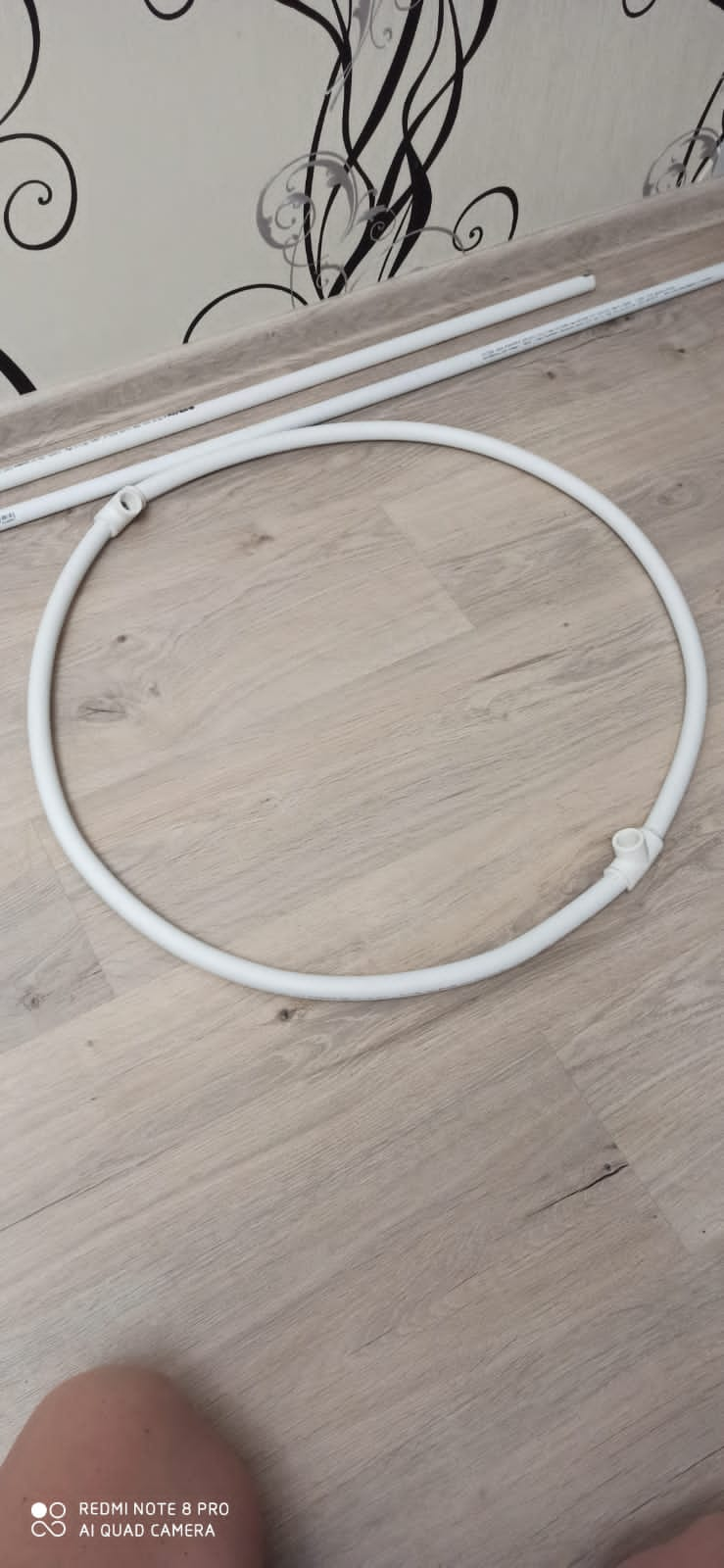 Изготавливаем нижний каркас, путём соединения с помощью тройников.
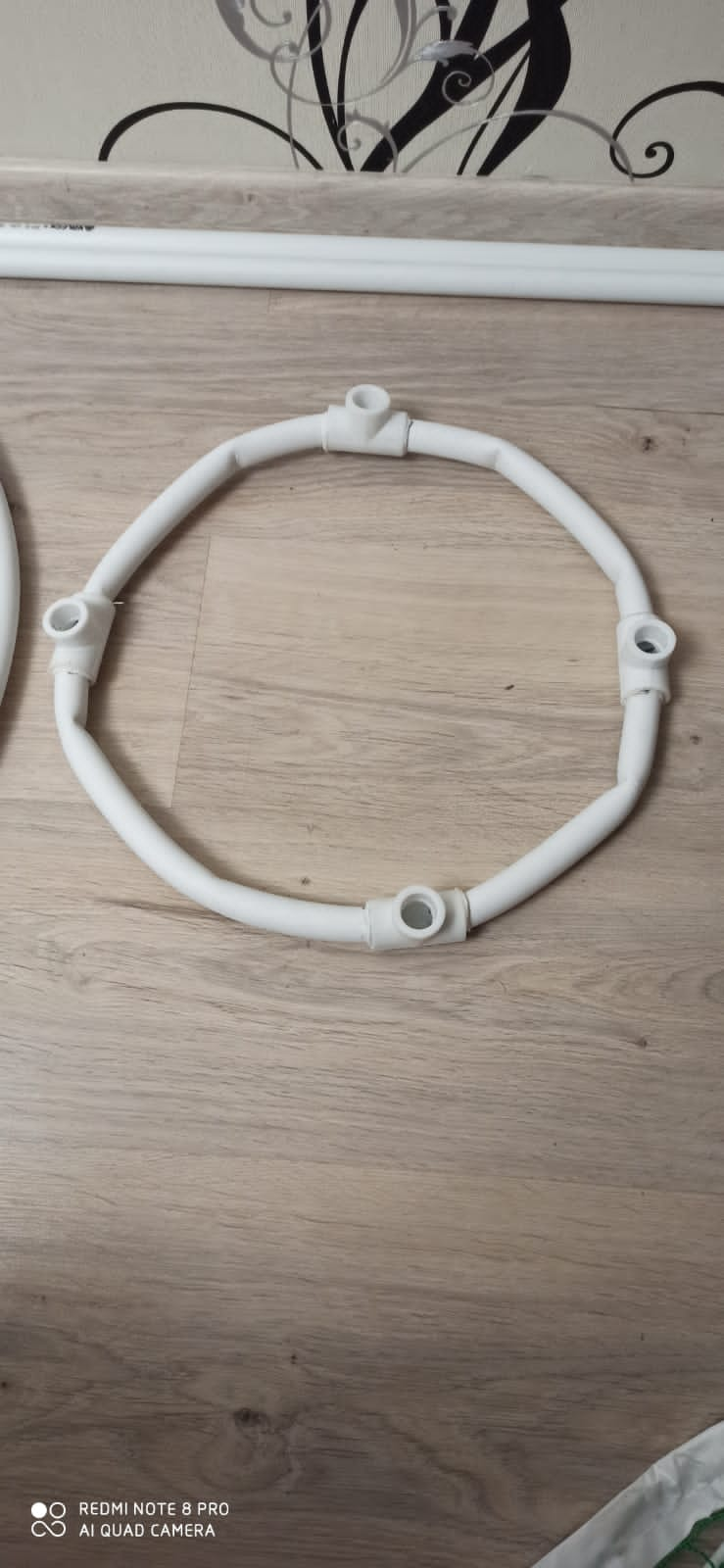 Таким же образом получаем верхний каркас.
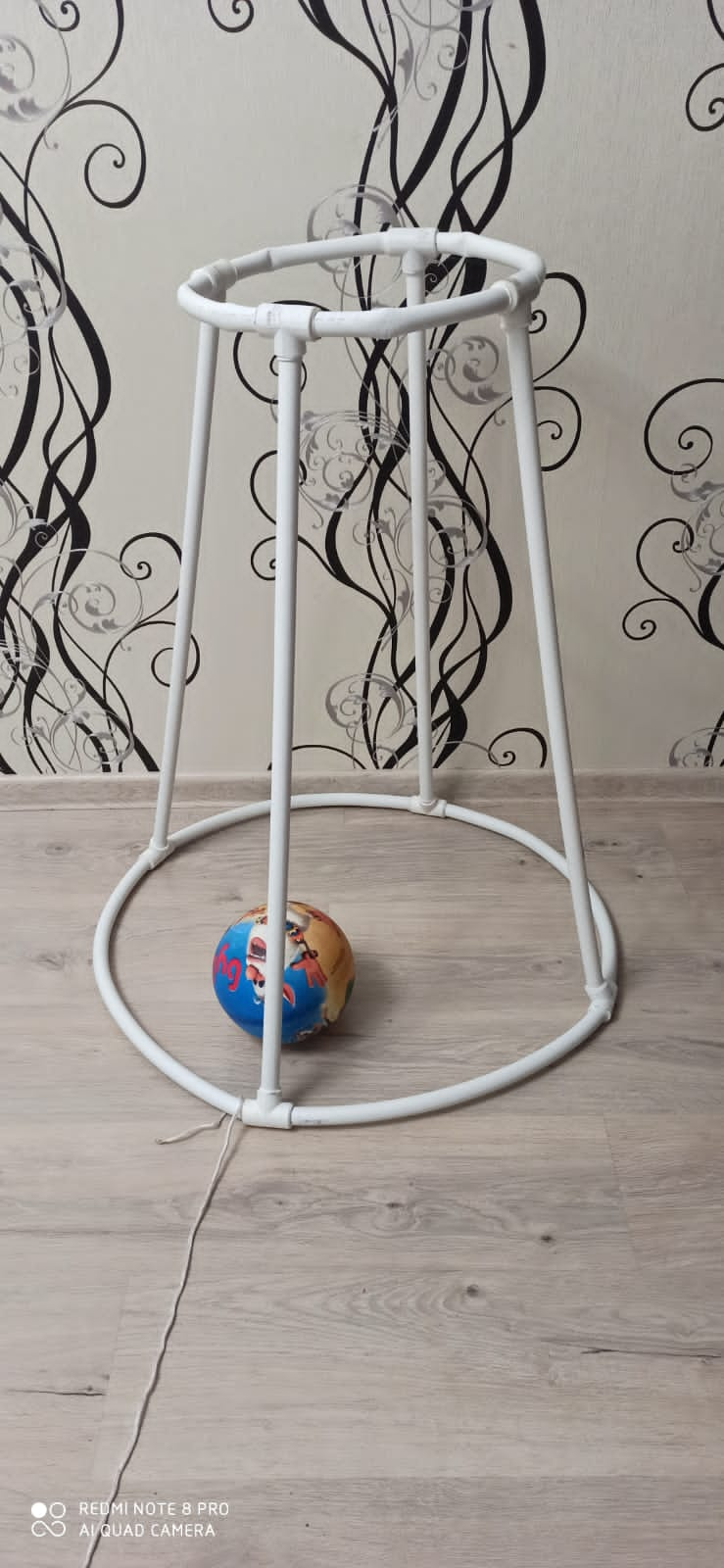 Соединяем каркасы при помощи тройников.
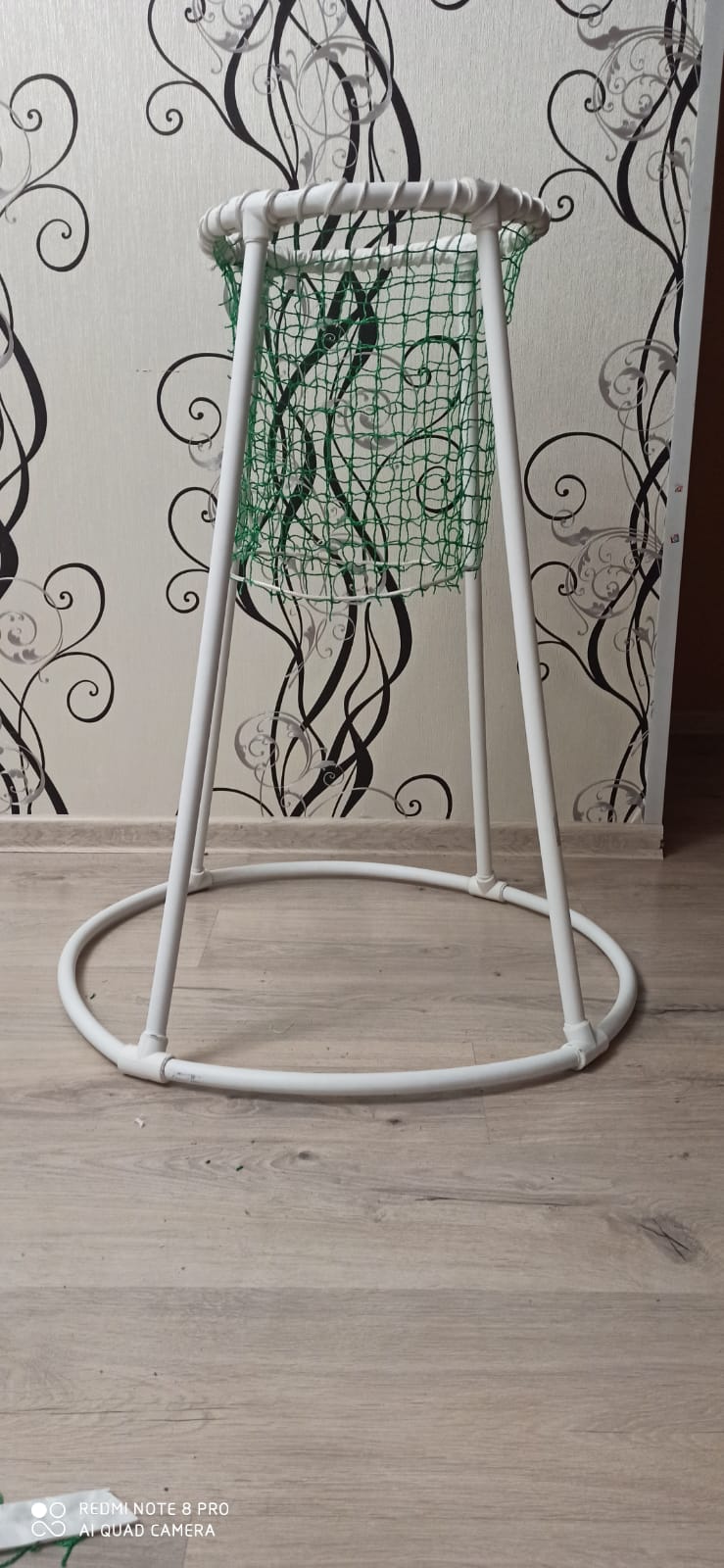 Закрепляем на верхнем каркасе сетку.
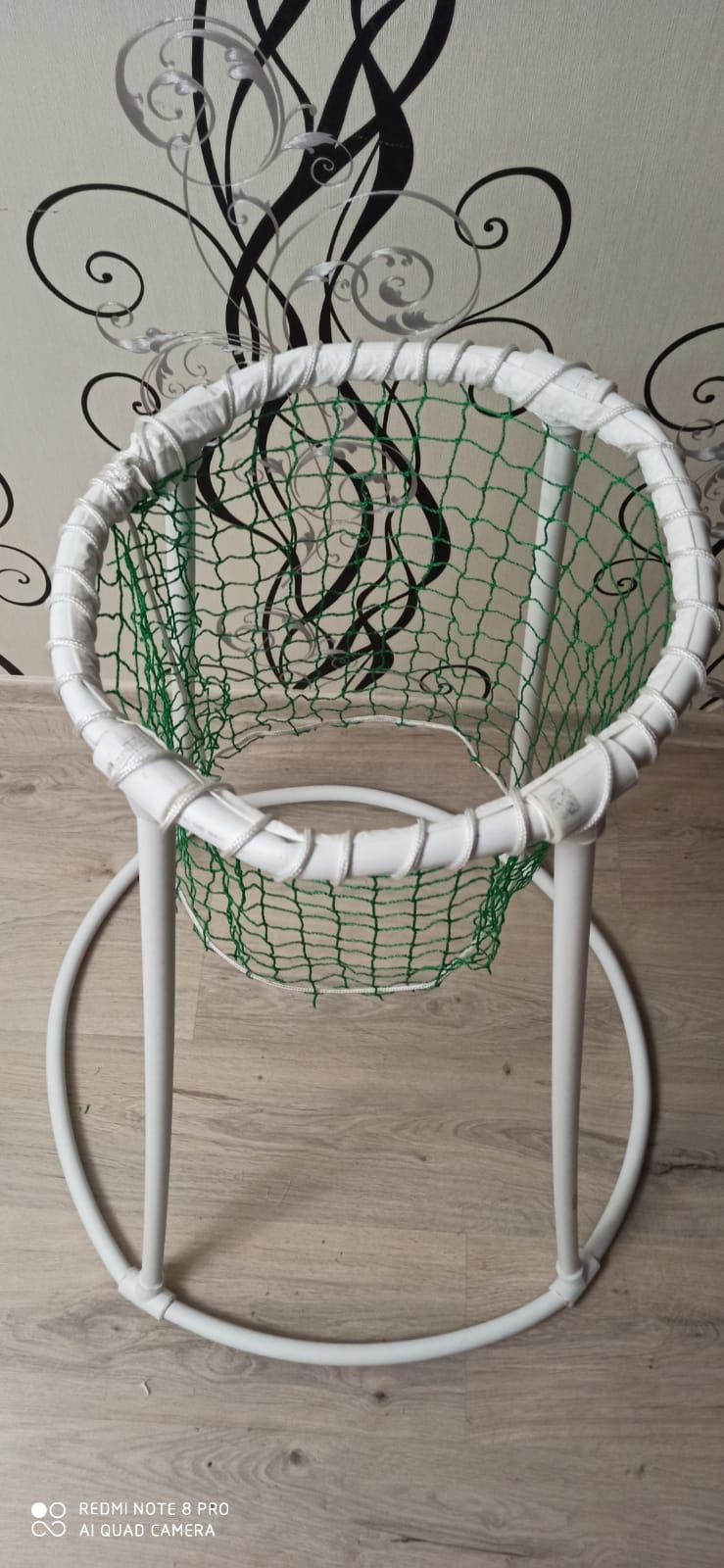 Вот такая получилась у нас корзина. Легко и просто.
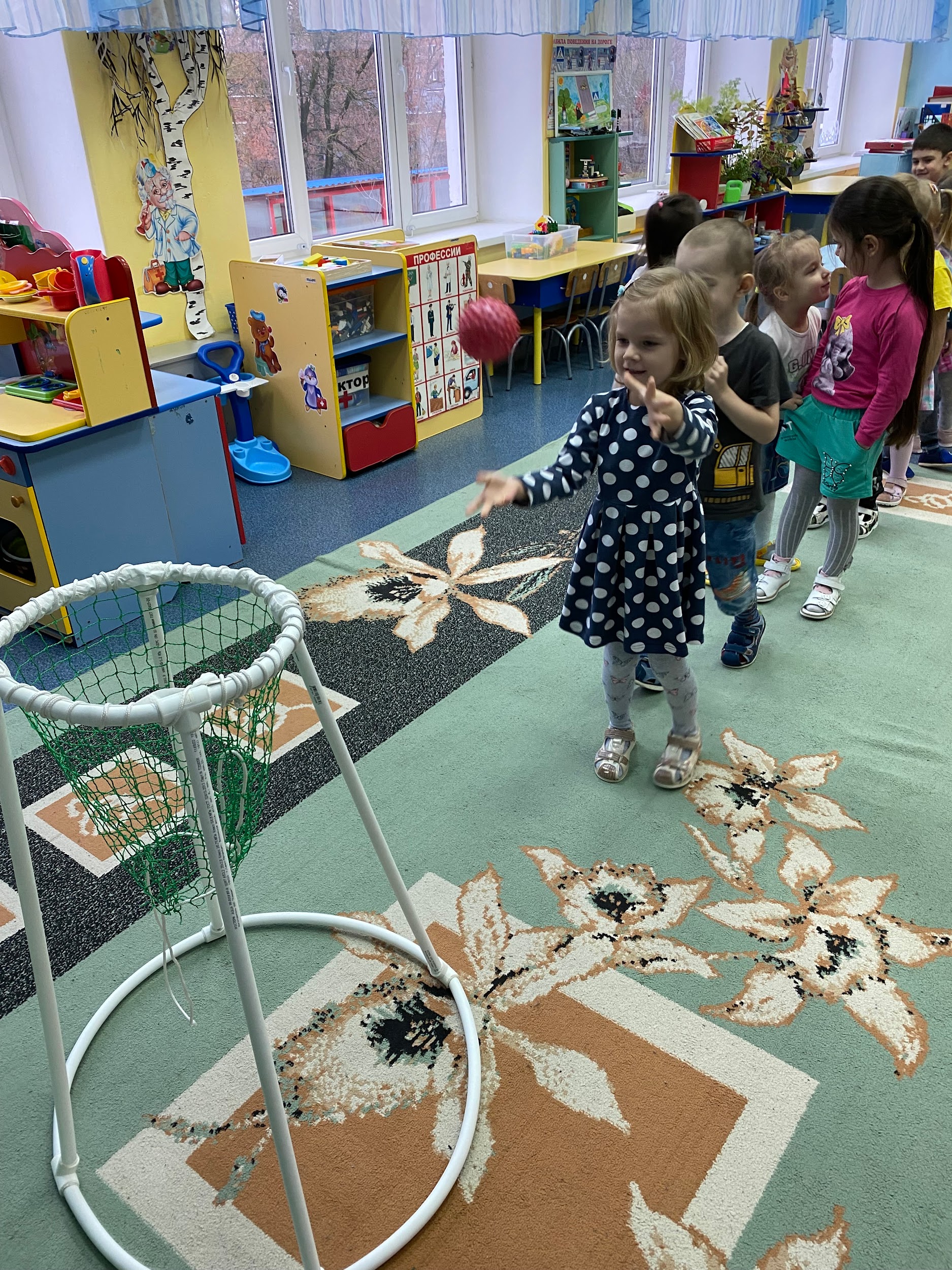 Дети счастливы!
А это самое главное!
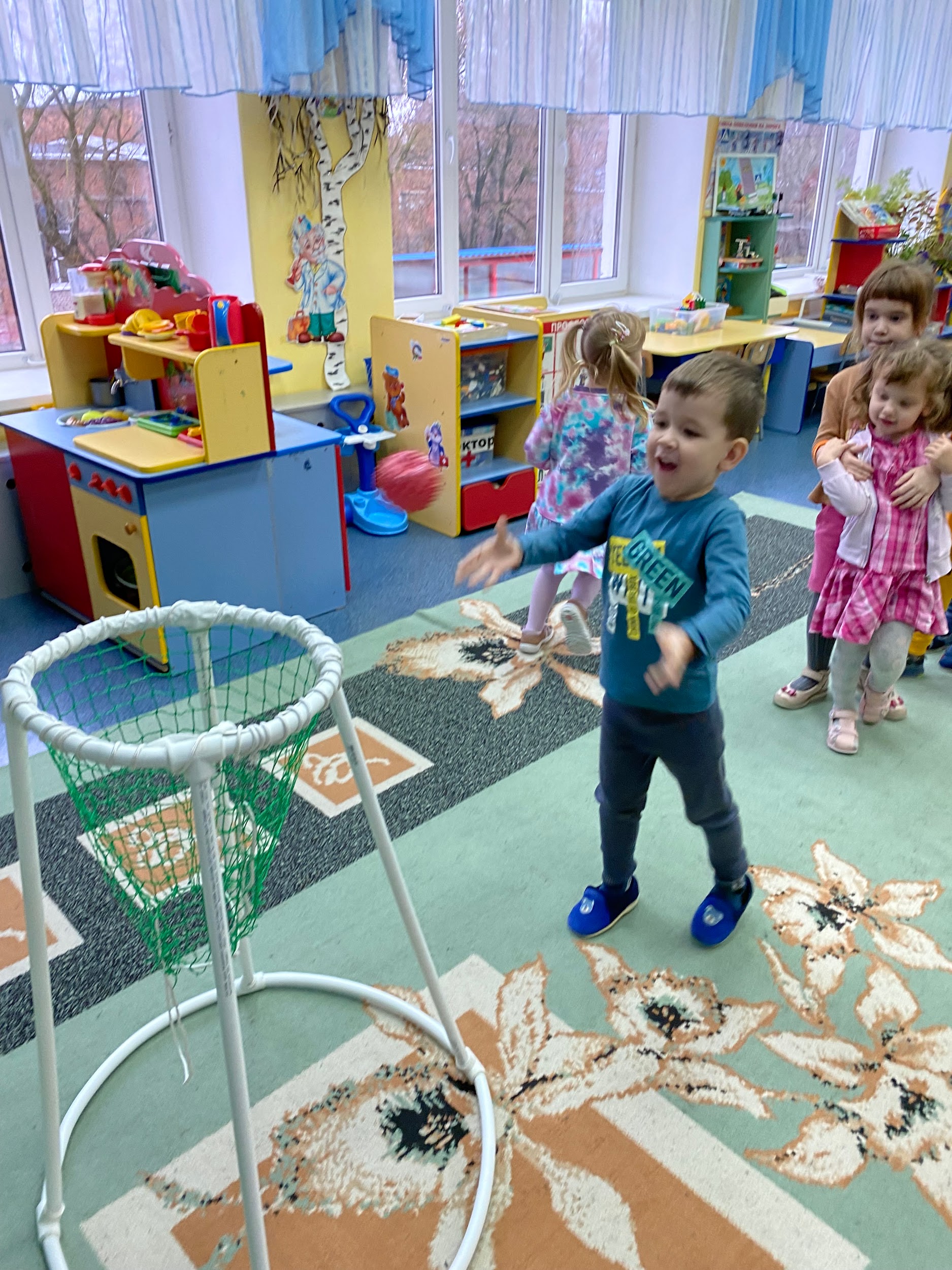 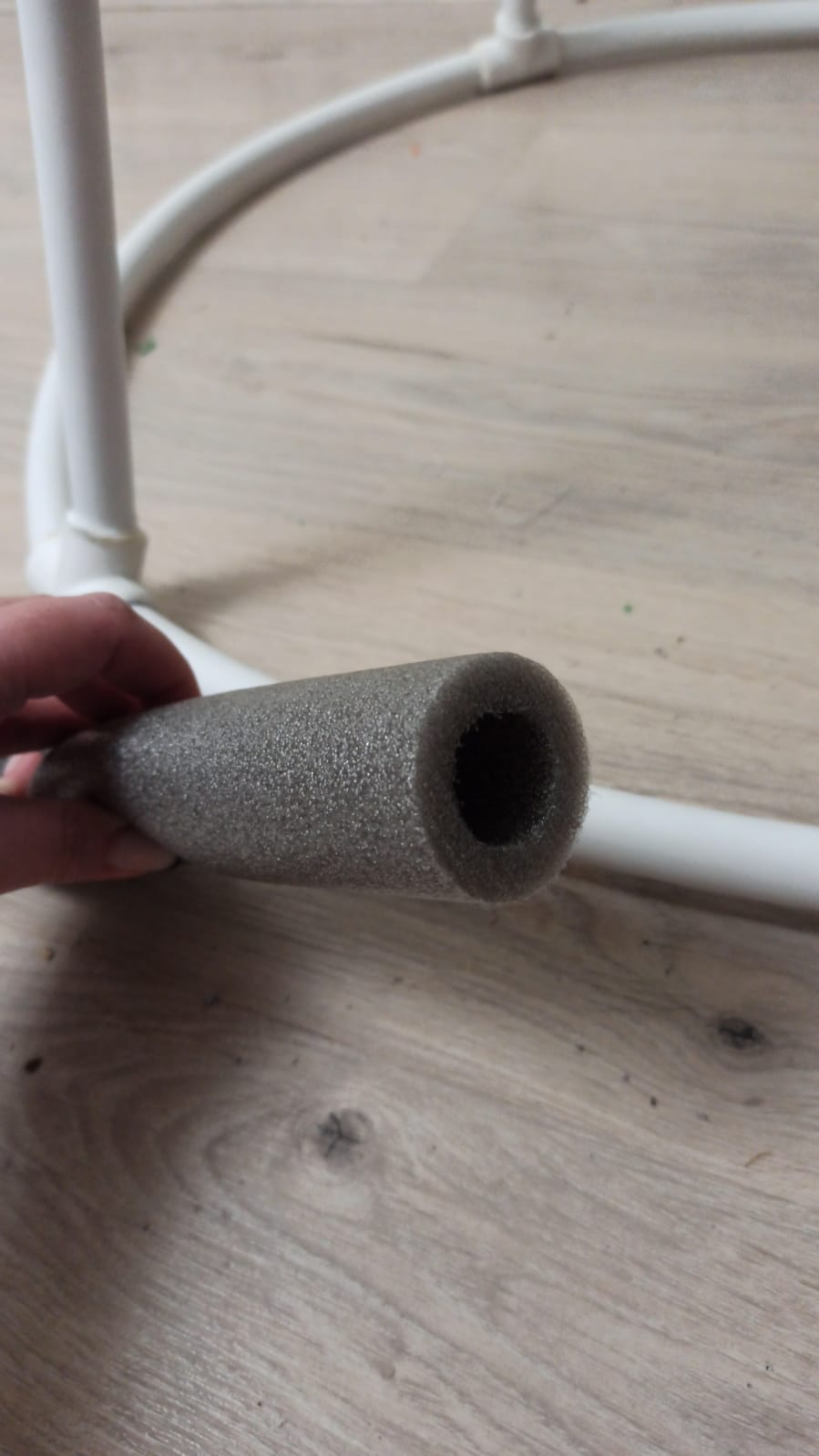 А если использовать изоляцию для труб на нижнем каркасе, корзина может быть использоваться на воде!
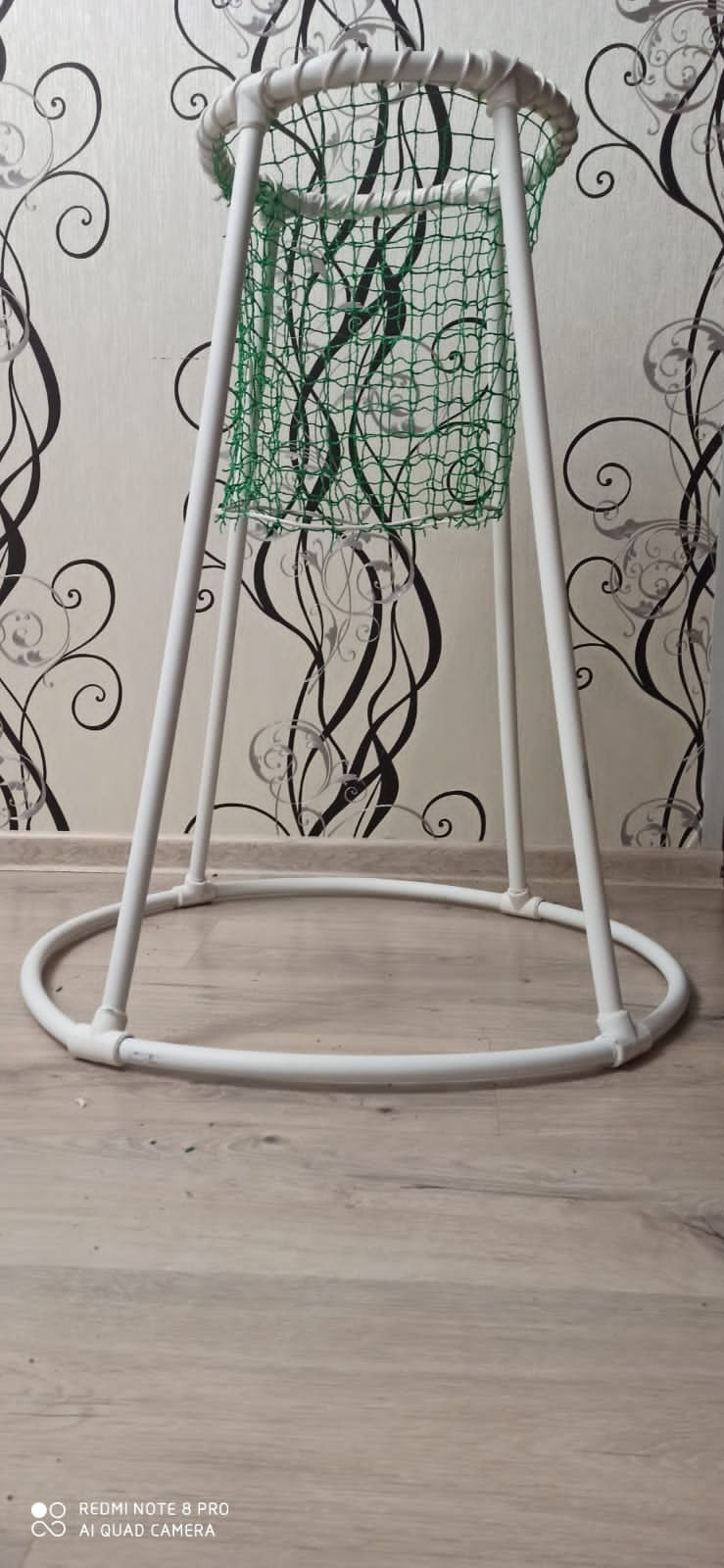 Приятных игр с Детьми!❤️
СПАСИБО ЗА ВНИМАНИЕ!